ЦЕНТРАЛНАТА БИБЛИОТЕКА на БАН 
В СОЦИАЛНИТЕ МРЕЖИ
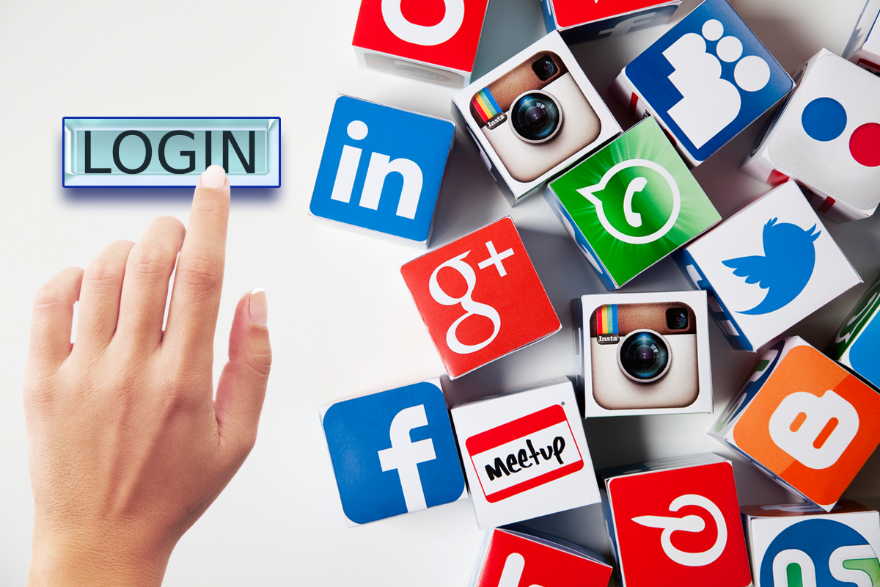 FACEBOOK
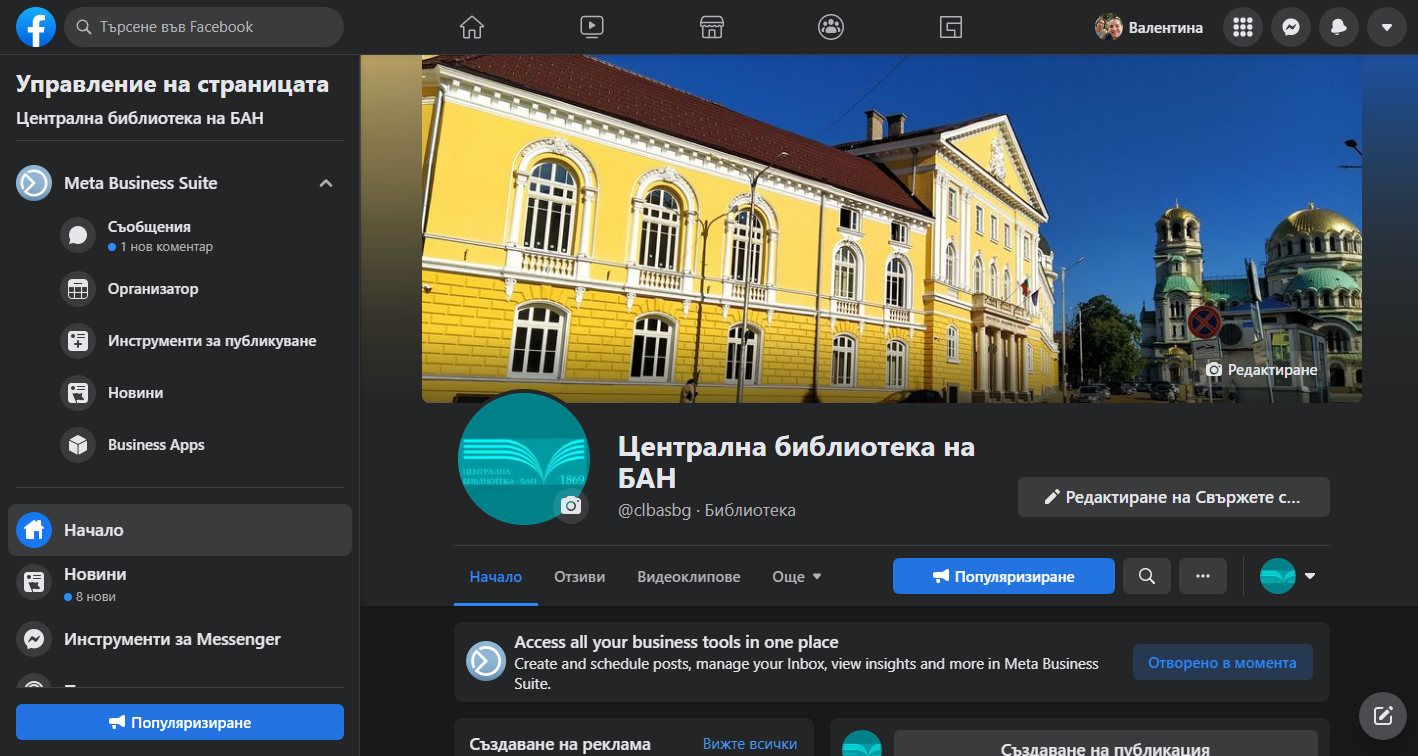 Най-лесно и приятно е да създадеш страница! Необходими са снимки, видео и информация.
ИНФОРМАЦИЯ
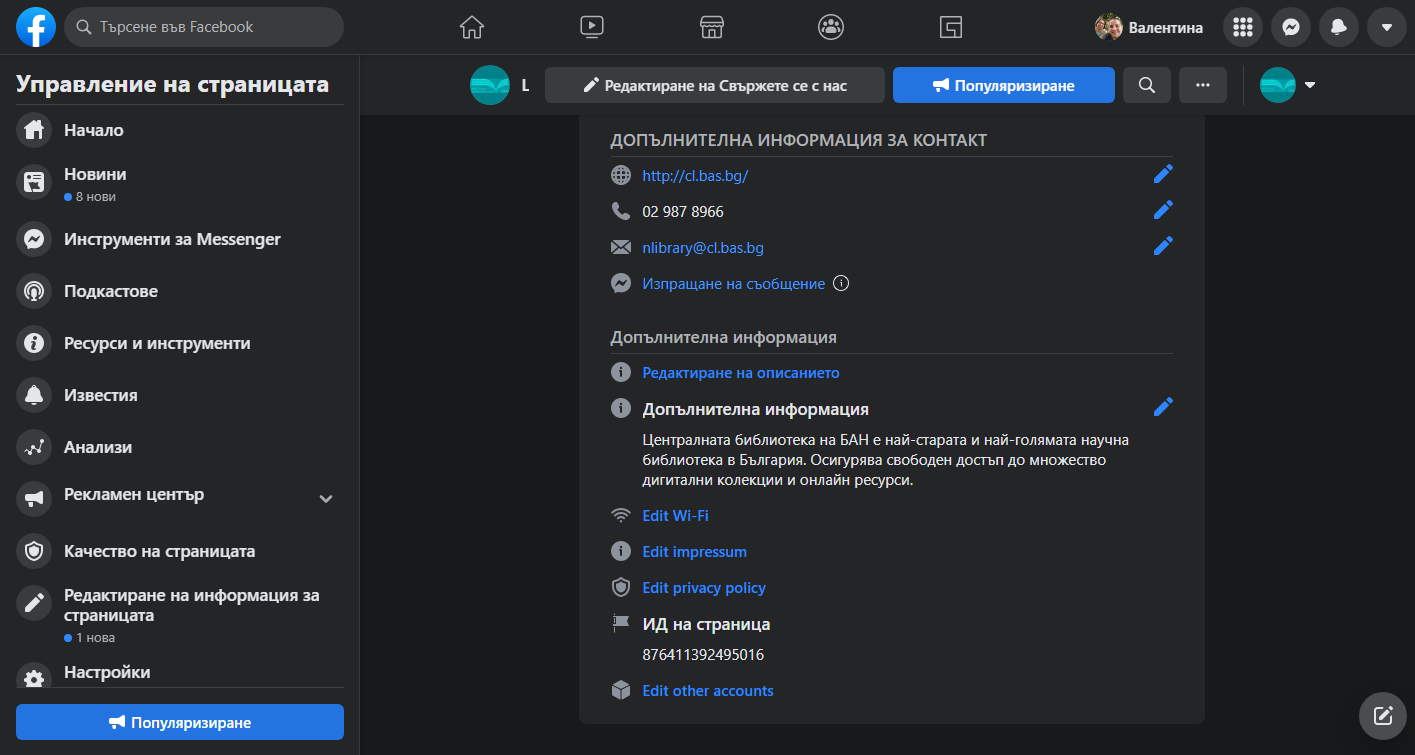 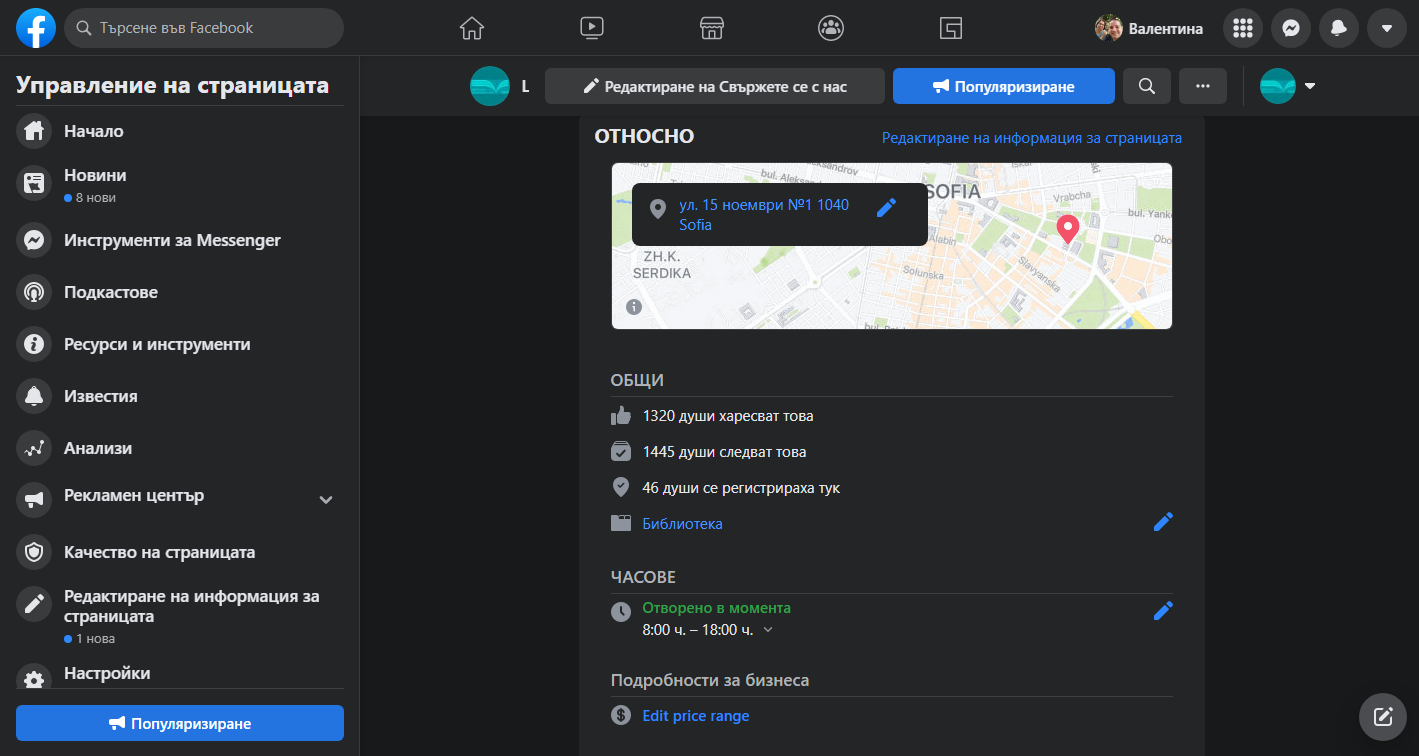 Чрез предоставената информация, помагаме на потребителите да се свържат с нас в социалните мрежи по-лесно и по-удобно.
НАСТРОЙКИ
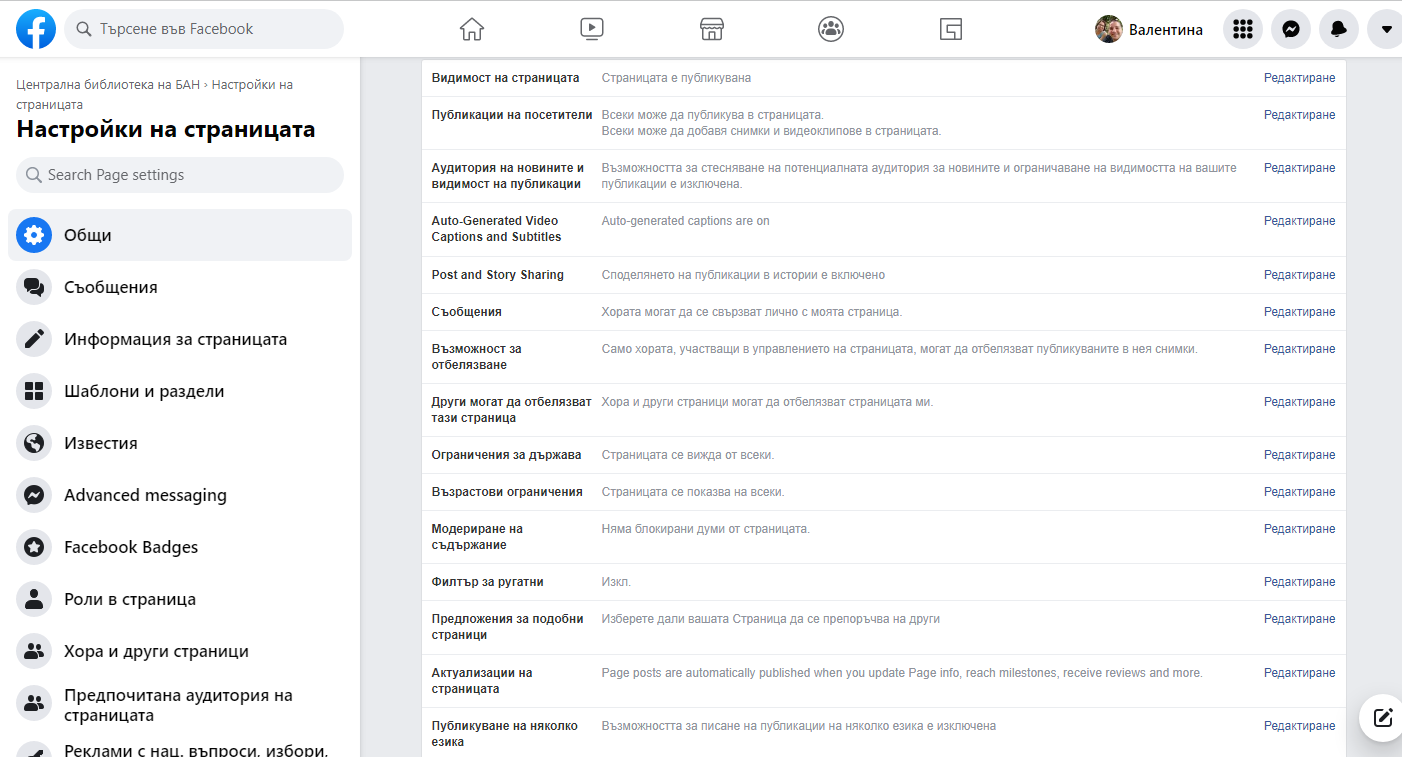 Можем да създадем настройките на страницата според нашите предпочитания.
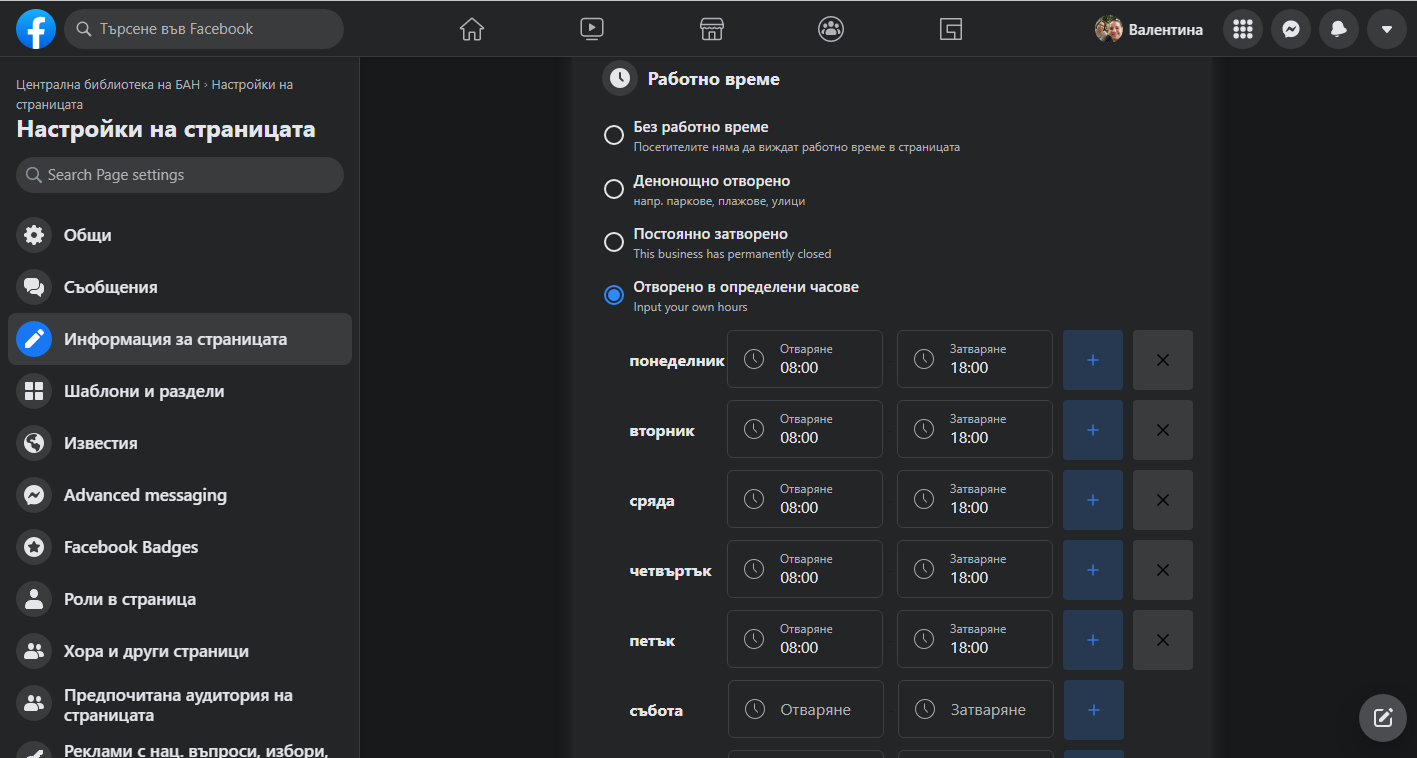 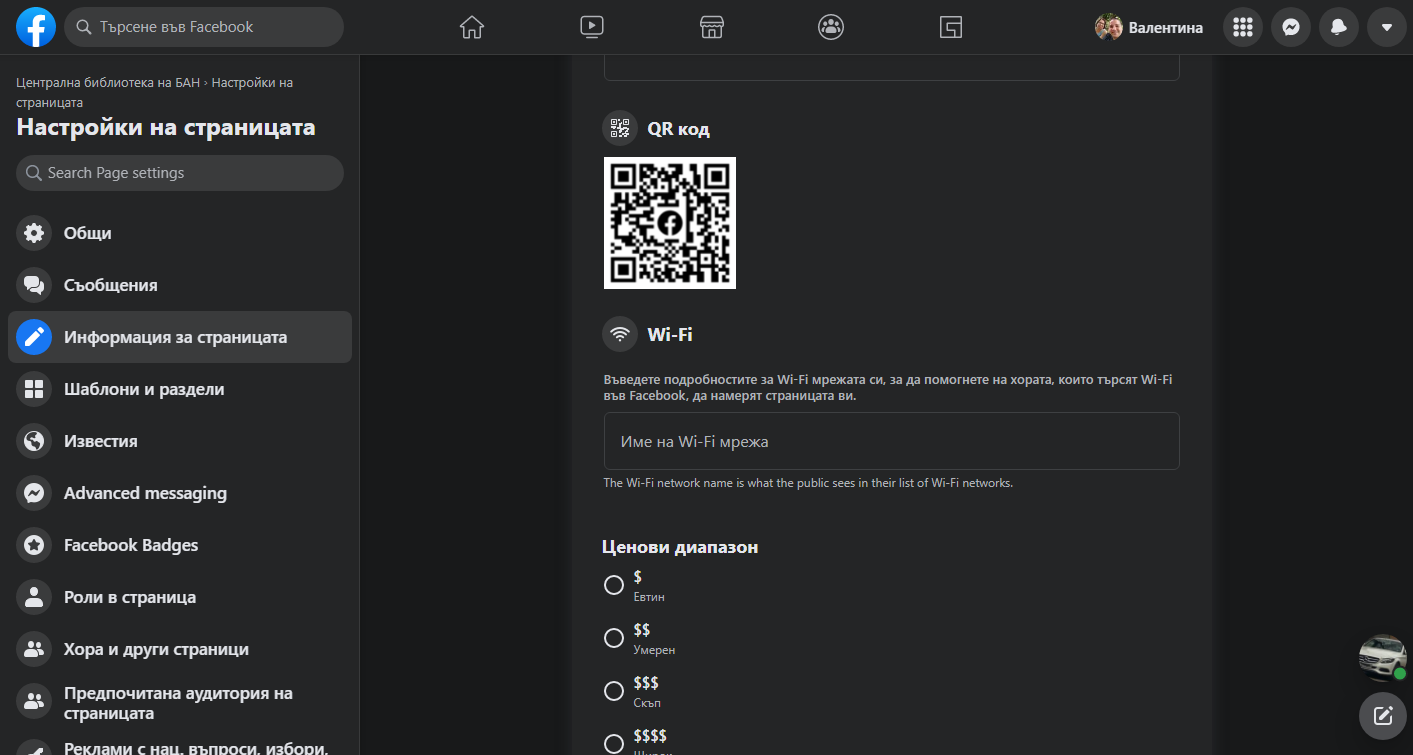 Трябва да добавим и работно време, защото е хубаво да го има.
Получаваме QR код след като създадем нашата страница
РОЛИ
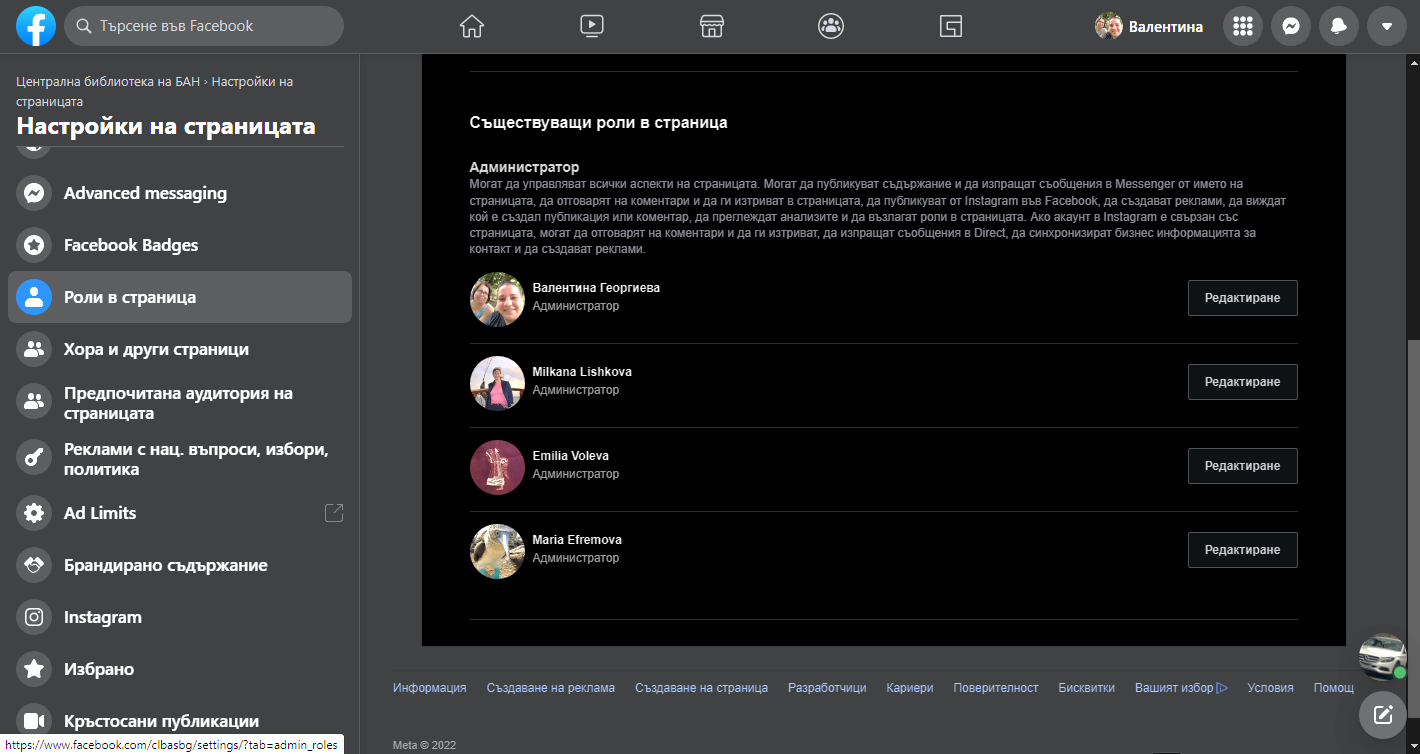 Ролите за управление на страницата са от съществено значение:- Администратор		- Рекламодател
  		     			- Редактор           	   	 - Анализатор   		     			- Модератор
ПУБЛИКАЦИИ
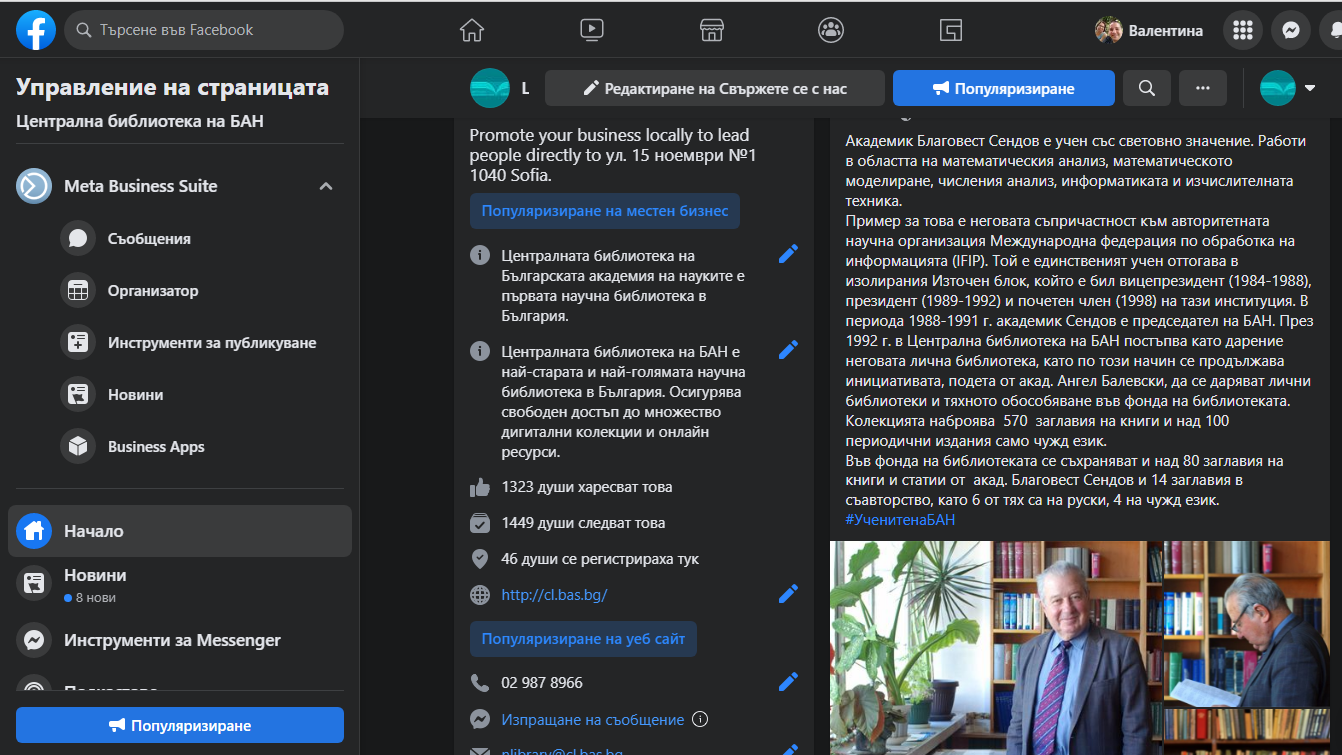 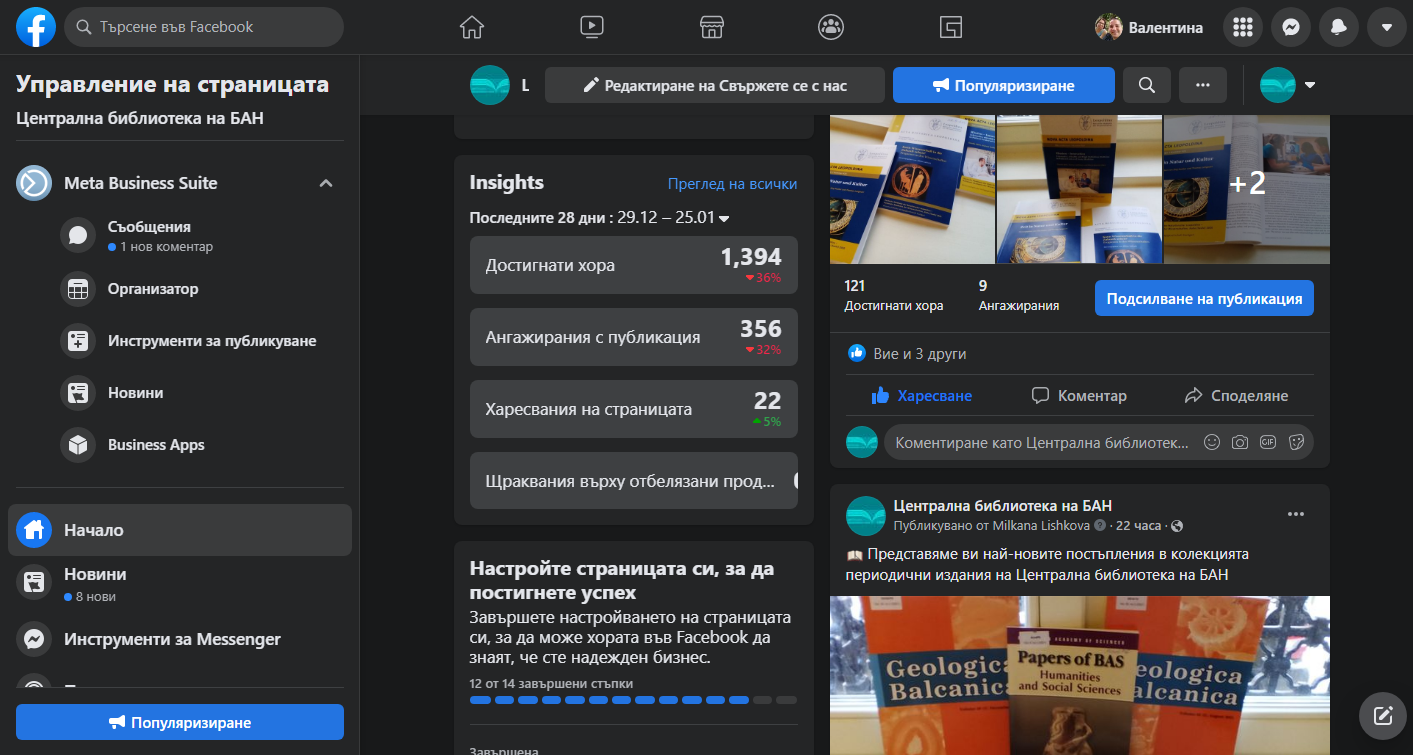 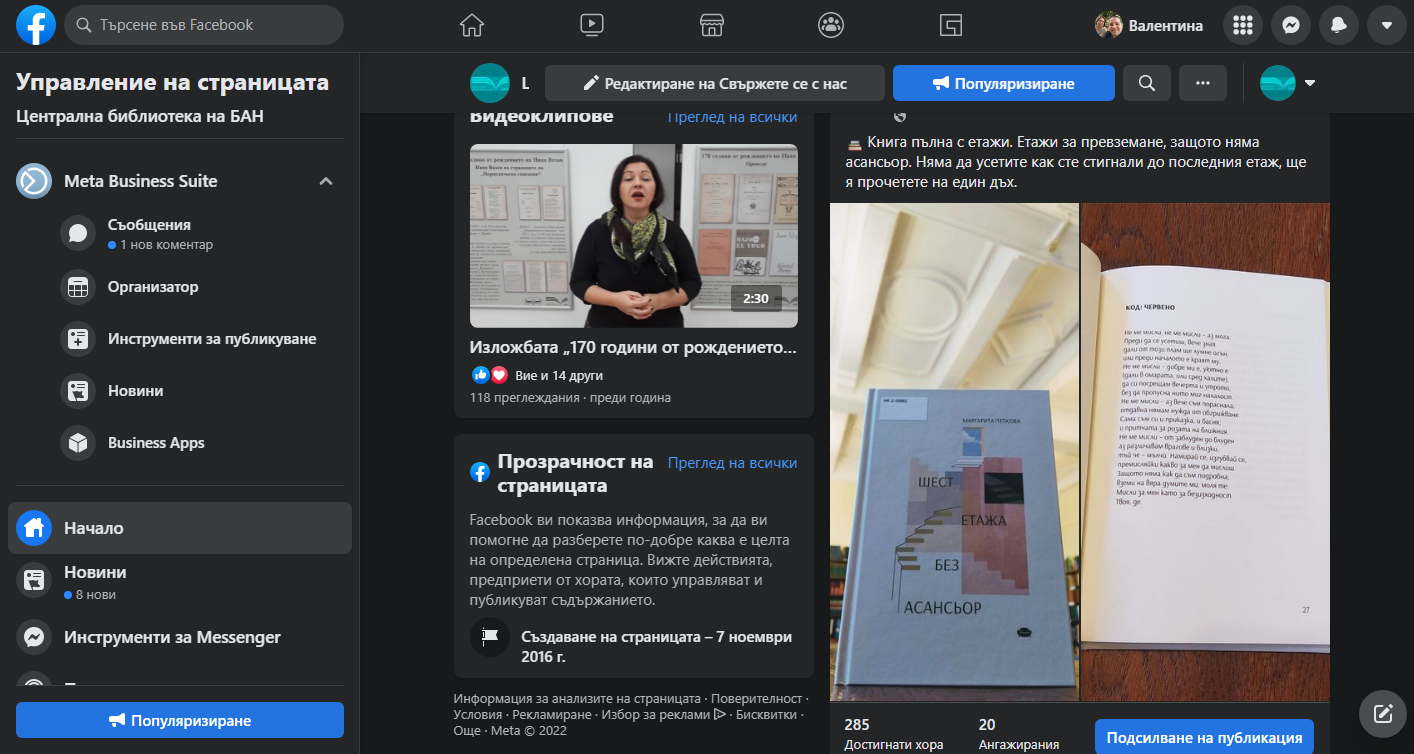 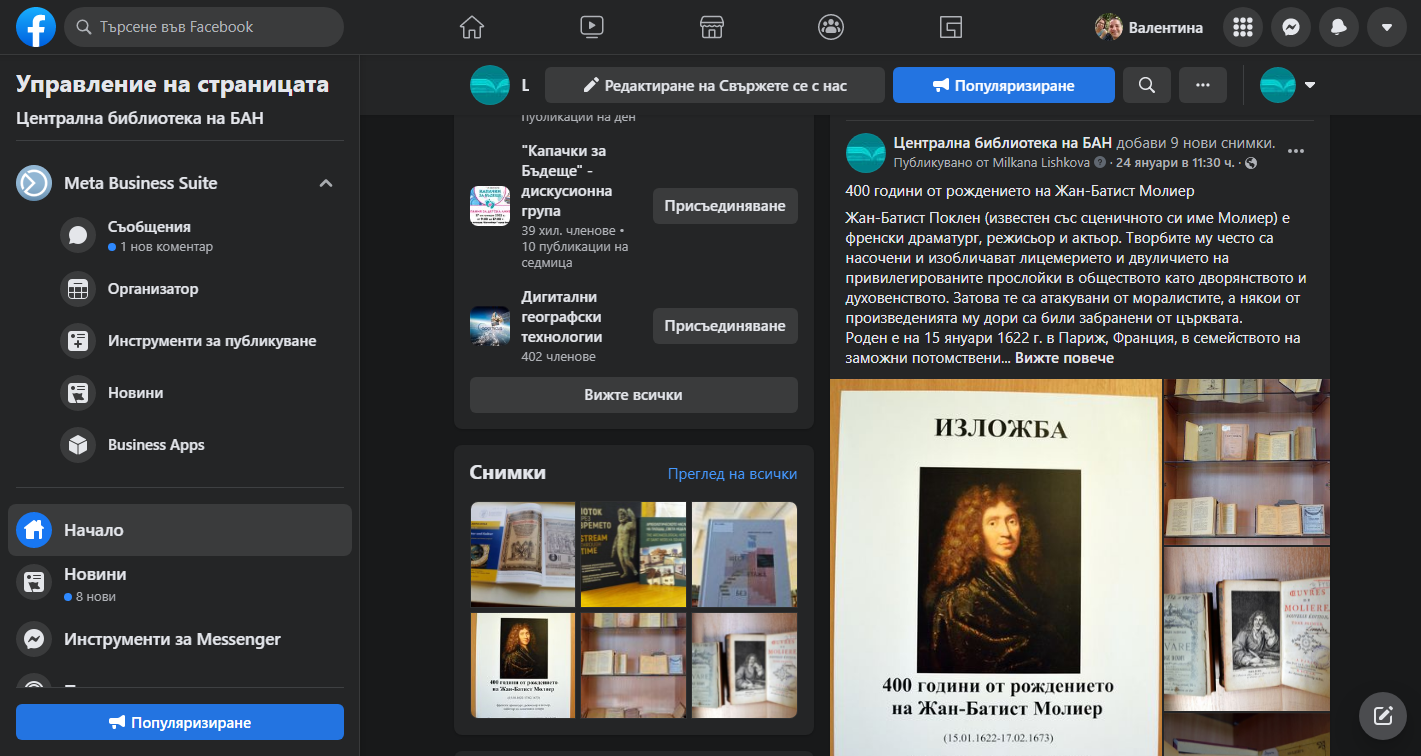 INSTAGRAM
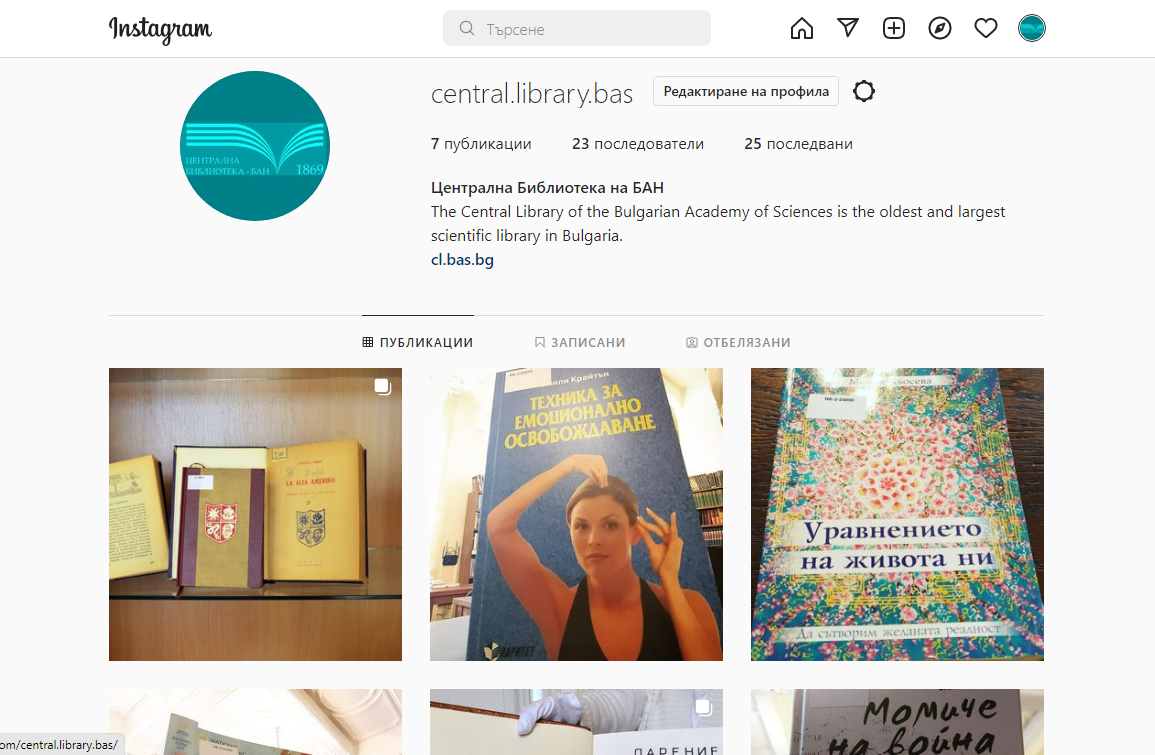 Създаването на профил в Instagram също не отнема много време.Всичко, което трябва да направим е да се регистрираме с актуален имейл или телефонен номер, да създадем парола.
НАСТРОЙКИ
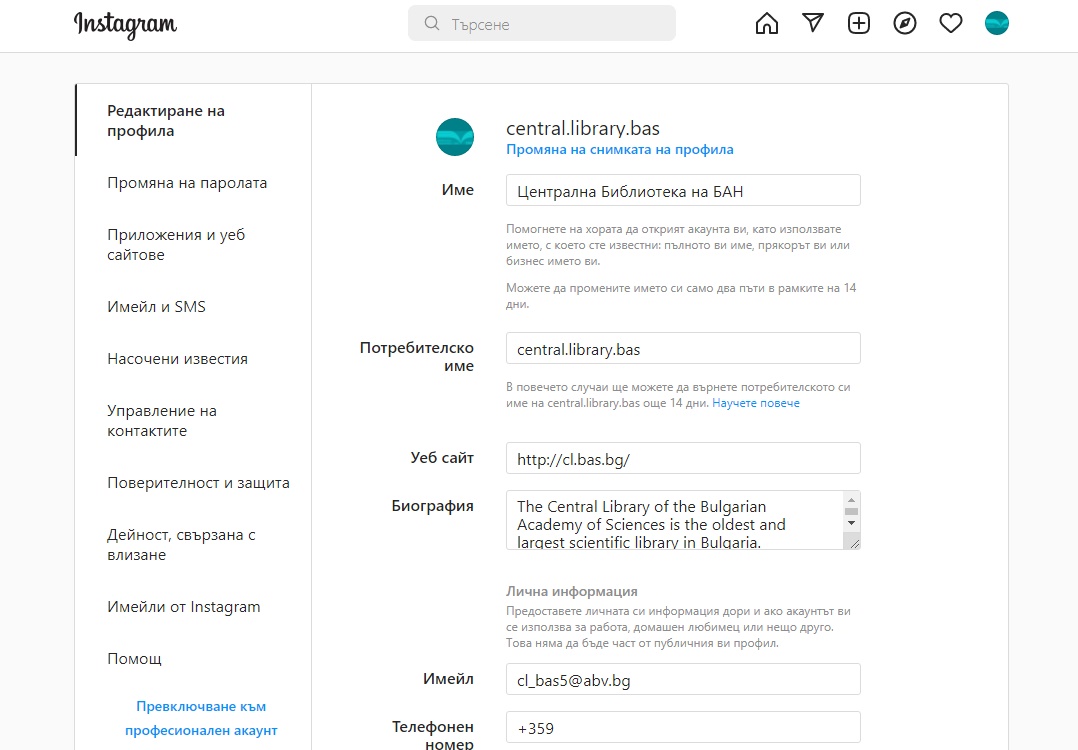 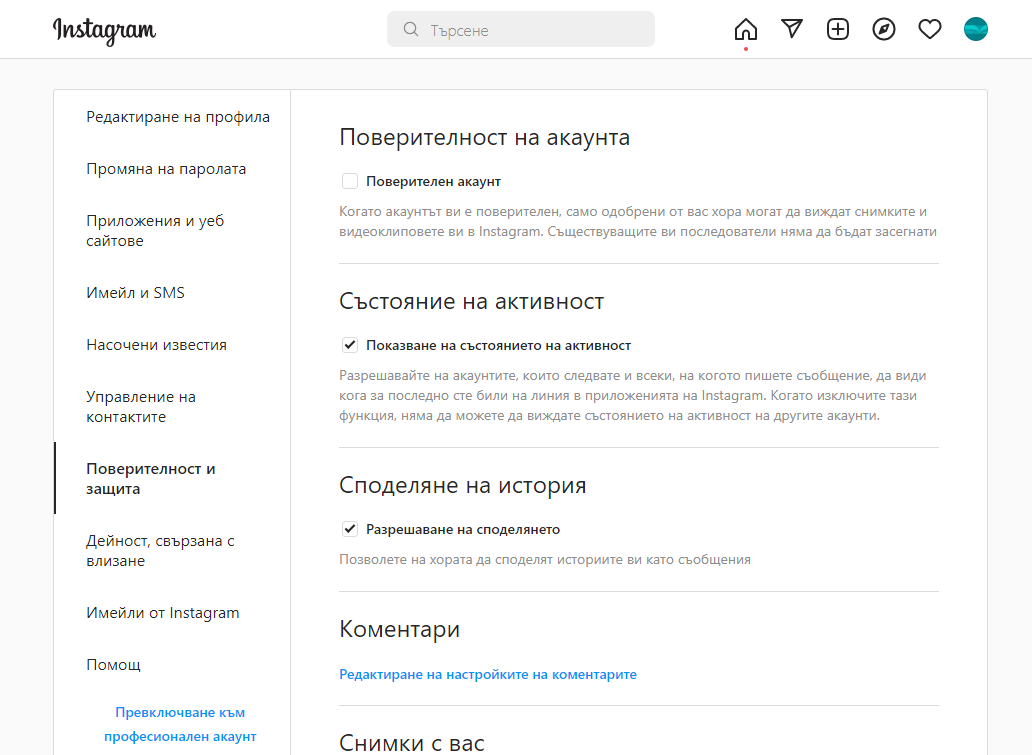 Надстройваме профила, според предпочитанията ни!
ПУБЛИКАЦИИ
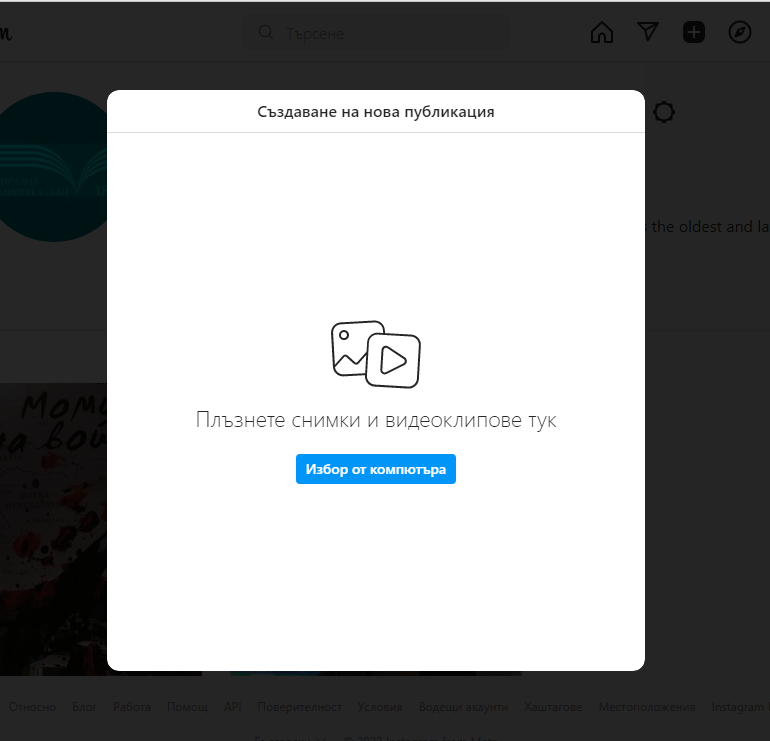 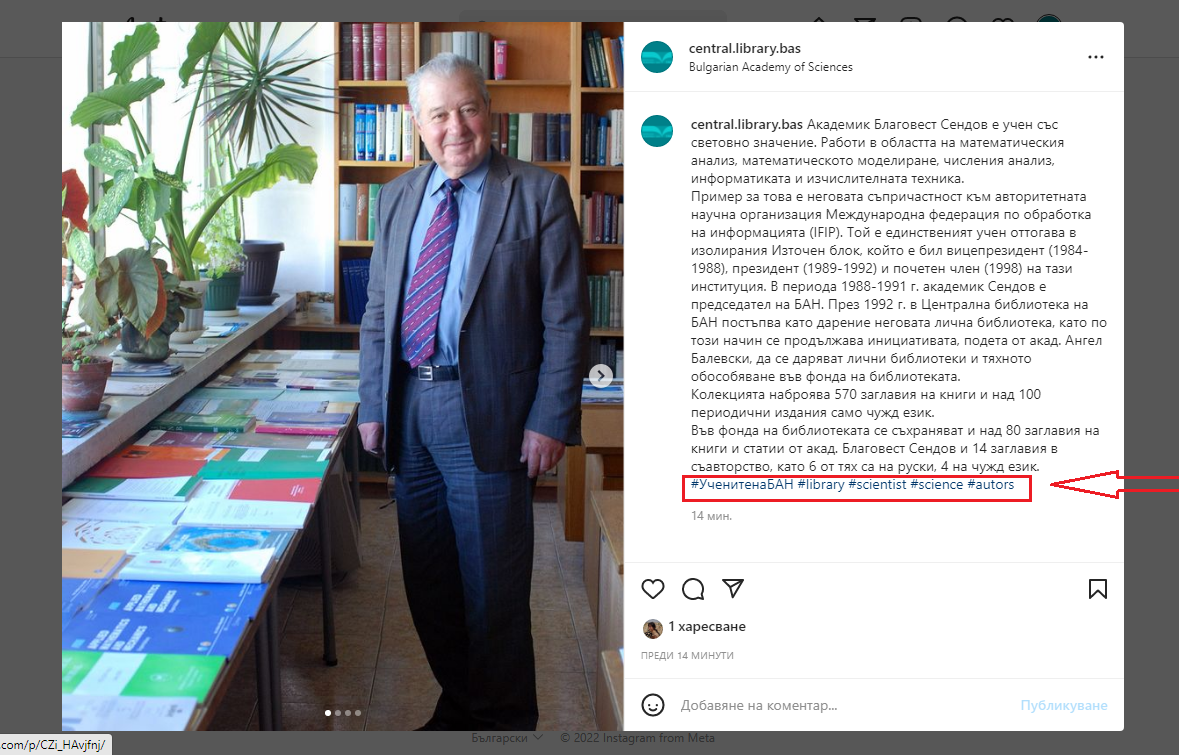 Създаването на постове става много лесно и удобно – точно с един бутон.
Направете #хаштаг!
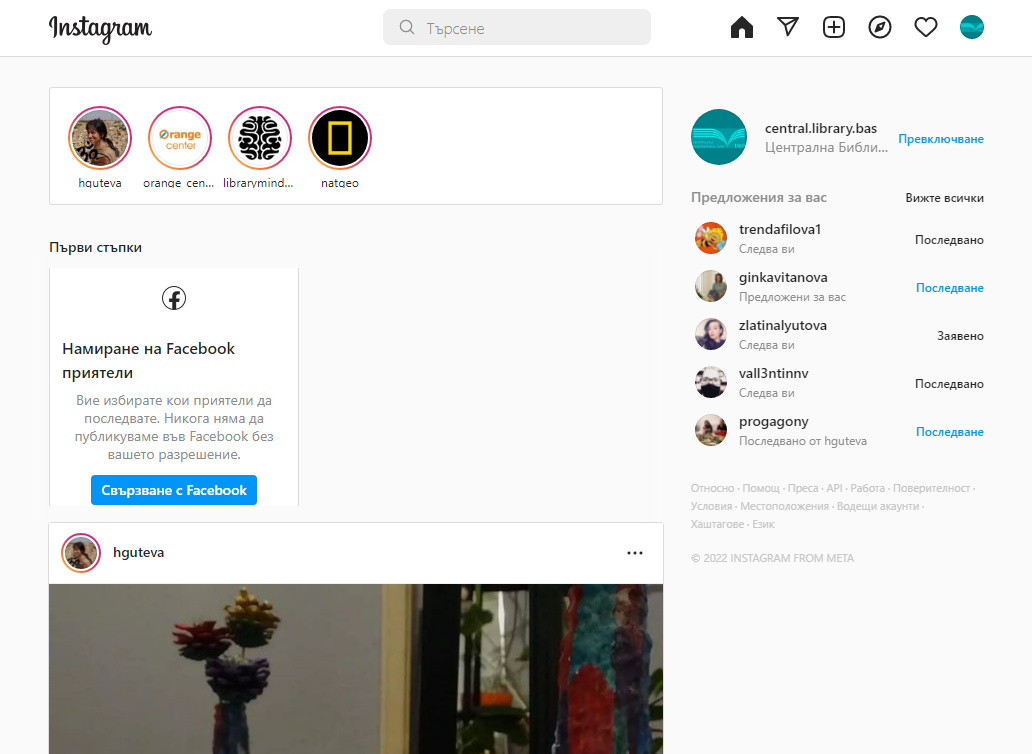 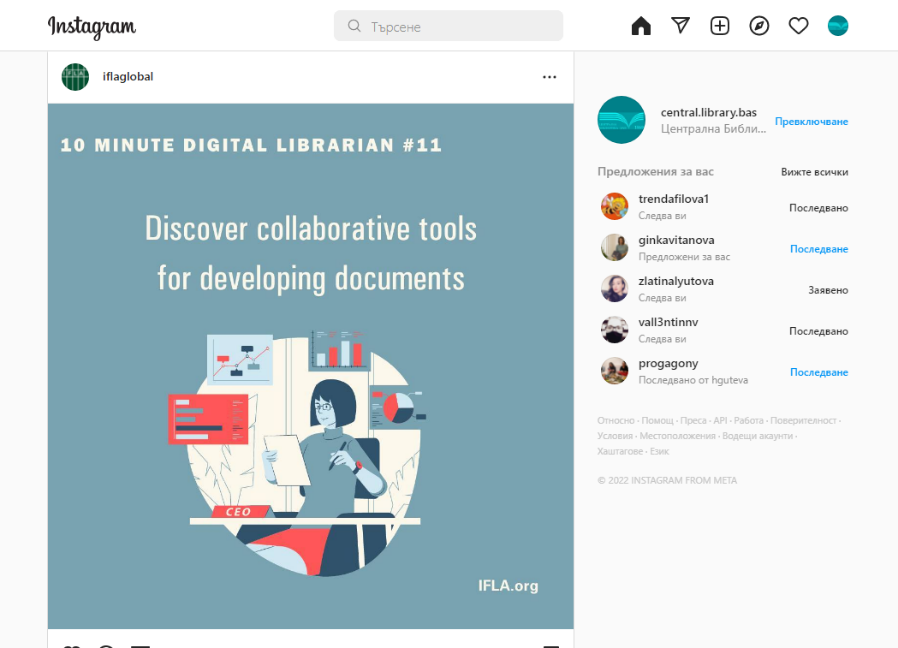 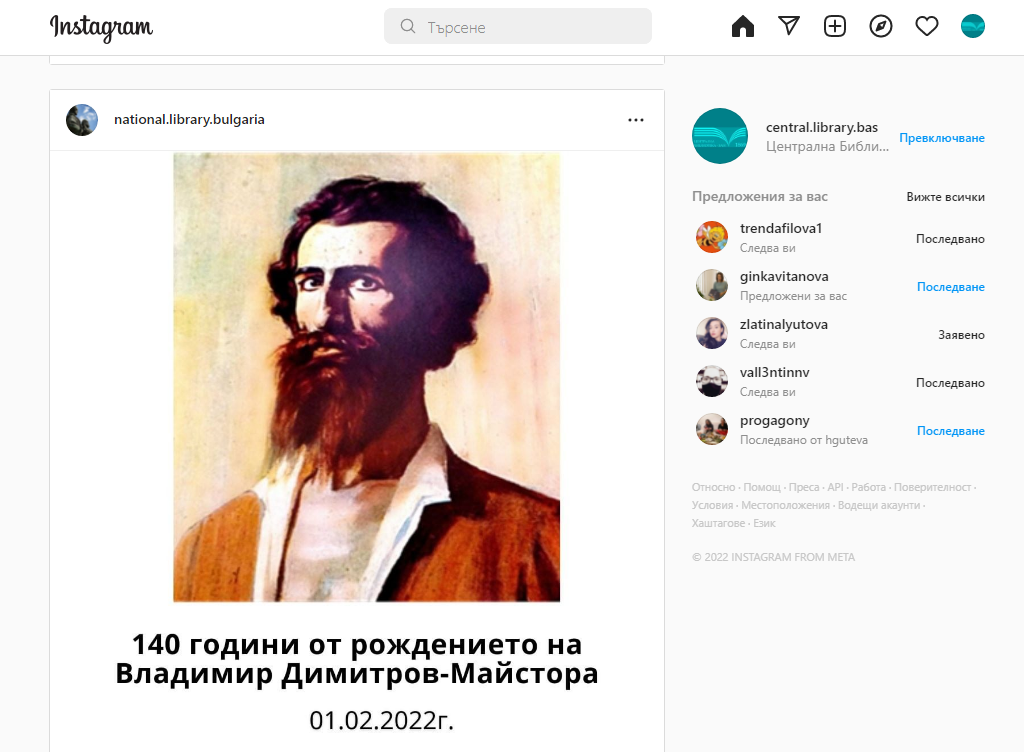 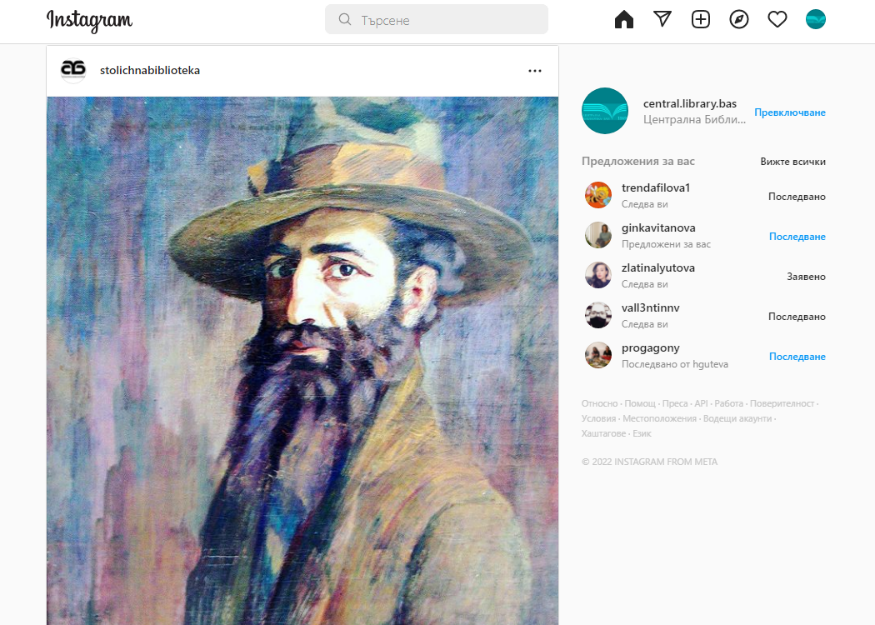 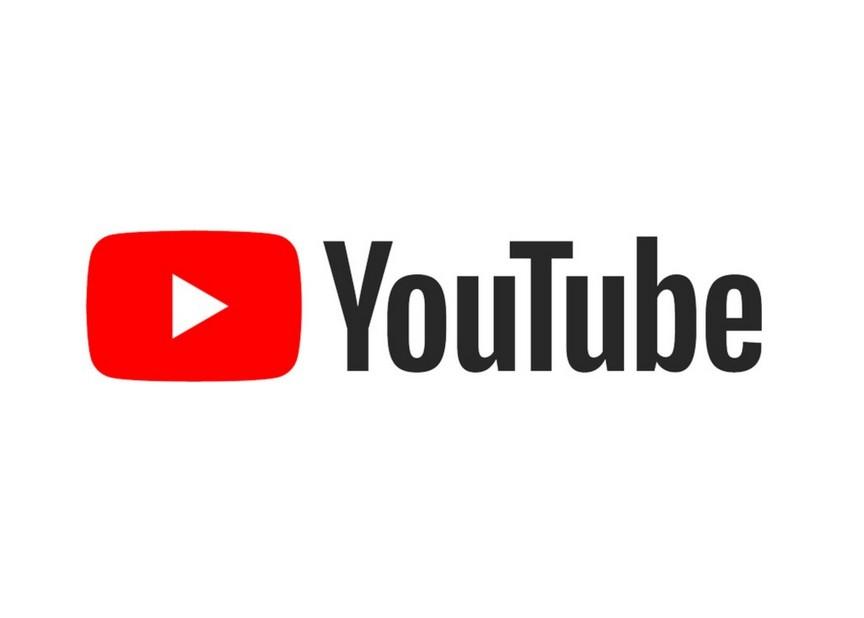 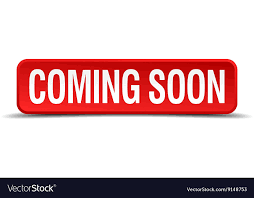 БЛАГОДАРИМ ВИ ЗА ВНИМАНИЕТО!